TCHHN Disease Specific Special Certification programs
Advanced Heart Failure 
VAD 
Palliative Care 
Primary Stroke Care
Inpatient Diabetes Care
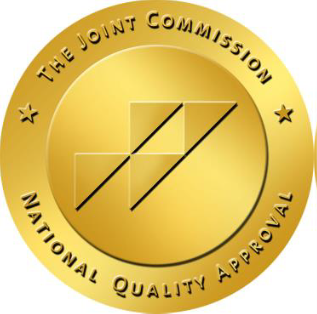 - Metabolic and Bariatric surgery  Program
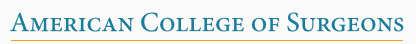 Special Certification Program Components
Advanced Heart Failure Program Specifics
3
LEFT VENTRICULAR ASSIST DEVICE (LVAD) PROGRAM SPECIFICS
Indications for LVAD therapy include:
Bridge to Transplant (BTT): supports heart function while patient is awaiting a heart transplant
Destination Therapy (DT): therapy for patients that are not a candidate for heart transplant at the time of implant

When to refer to an advanced heart failure specialist:
I 	IV Inotropes
N 	NYHA IIIB/IV or persistently elevated natriuretic peptides
E	End-organ dysfunction (liver, kidney, mental status)
E	Ejection fraction ≤ 30%
D 	Defibrillator shocks
H	Hospitalizations > 1
E	Edema despite escalating diuretics
L	Low blood pressure, high heart rate
P	Progressive intolerance or down-titration of guideline directed medical therapy
	Also, refer patients for more than moderate mitral regurgitation.

To refer a patient for heart transplant or LVAD evaluation, place a consult to the heart failure physicians (inpatient) or call 513-585-4944 (outpatient).
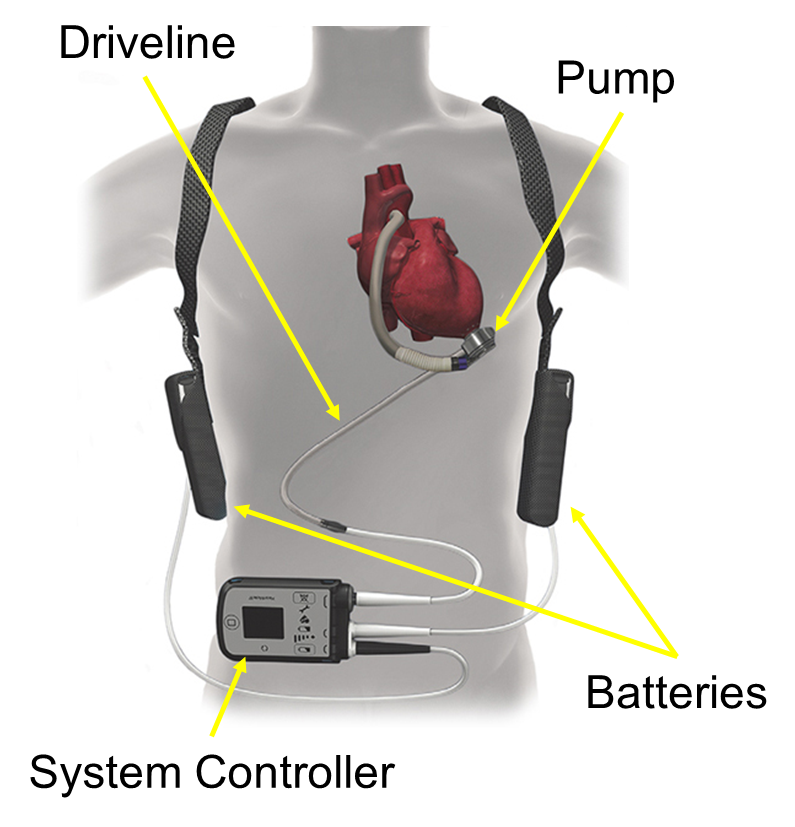 2017 ACC Expert Consensus Decision Pathway for Optimization of Heart Failure Treatment: Answers to 10 Pivotal Issues About Heart Failure With Reduced Ejection Fraction
http://www.onlinejacc.org/content/early/2017/12/12/j.jacc.2017.11.025
Palliative Care Program Specifics
Primary Stroke Care Program Specifics
Inpatient Diabetes Program Specifics
Additional Accreditation Program:   			Metabolic and Bariatric surgery  Program
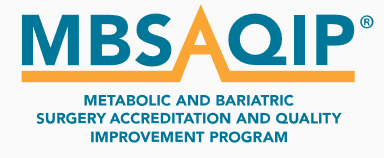 The American College of Surgeons (ACS) and the American Society for Metabolic and Bariatric Surgery (ASMBS) provide standards for the Metabolic and Bariatric Surgery Accreditation and Quality Improvement Program (MBSAQIP®)
Initial accreditation on site survey as a Comprehensive Center is scheduled to occur April-June, 2020